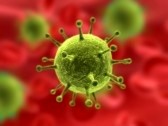 HIV&AIDS
TRUE AND FALSE
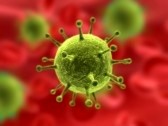 The lack of information on these issues often leads to fear and rejection of infected individuals and may even put one in danger.  It is thus very important to evaluate your own knowledge about HIV/AIDS.  To do so, here are some true or false questions that will you the opportunity to test yourself… and who knows…maybe you’ll learn a few more things.
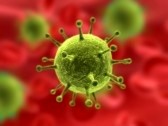 1.You can become infected with HIV by sleeping around.
True
False
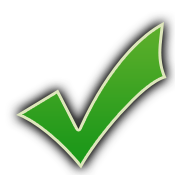 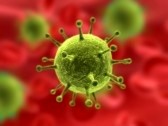 Answer
Sleeping around is not in itself risky, but having unprotected sex with an infected person is. By using condoms properly and by avoiding sex with penetration, you can substantially reduce the risk of infection.
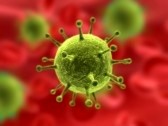 2. Injecting drugs will give you HIV.
True
False
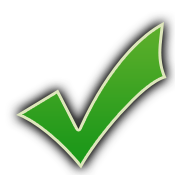 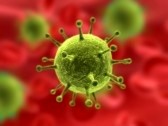 Answer
Only if the needle or syringe previously has been contaminated with HIV.
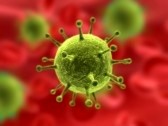 3. You can get HIV from toilet seats.
True
False
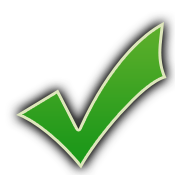 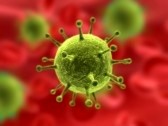 Answer
There are no known cases of HIV infection via toilet seats.
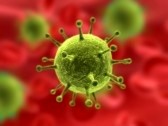 4. If you are fit and healthy you won’t become infected with HIV.
True
False
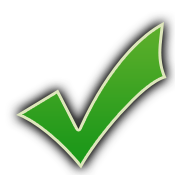 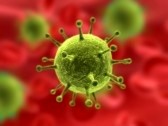 Answer
It does not matter how healthy or unhealthy you are, if you engage in risky activities you stand a chance of being infected.
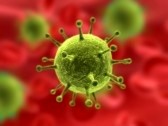 5. Married people don’t become infected with HIV.
True
False
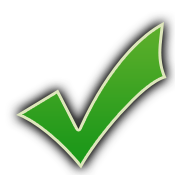 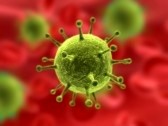 Answer
This depends on the partners involved, what they did before they met, whether either has unprotected sex outside of the marriage or injects drugs using contaminated equipment. Marriage by itself offers no guarantees of safety.
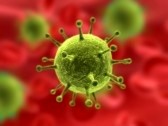 6. If you stick with one partner you won’t become infected with HIV.
True
False
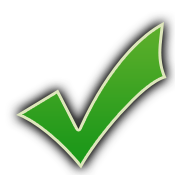 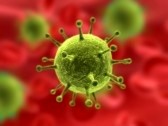 Answer
This depends on the partners involved, what they did before they met, whether either has unprotected sex outside of the marriage or injects drugs using contaminated equipment. Marriage by itself offers no guarantees of safety.
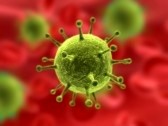 7. Women are safe from HIV as long as they use a contraceptive.
True
False
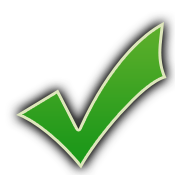 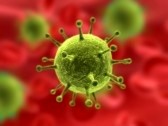 Answer
Only condoms offer women protection against HIV, and even condoms cannot offer complete safety. Other forms of contraception do not offer protection from HIV.
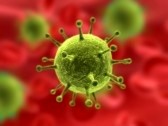 8. You can become infected with HIV from sharing toothbrushes.
True
False
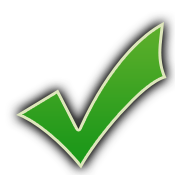 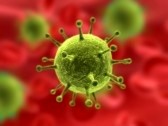 Answer
There is no evidence of transmission via this route, but it is sensible not to share toothbrushes for general health reasons.
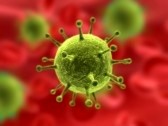 9. If you have sex with people who look healthy, you won’t become infected with HIV.
True
False
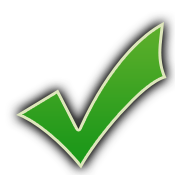 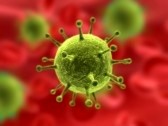 Answer
Most people with HIV will look perfectly healthy. Looks are therefore a useless way of assessing risk.
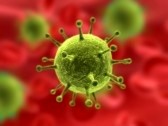 10. If you only have sex with people you know, you won’t become infected with HIV.
True
False
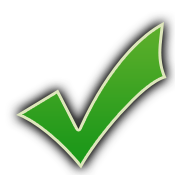 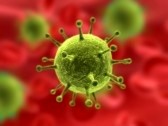 Answer
Knowing someone well offers no reliable guide to whether or not they have HIV infection.
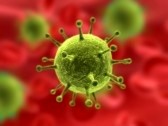 11. Anal sex between two men is more risky than anal sex between a man and a woman.
True
False
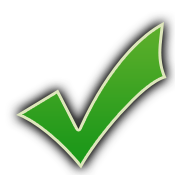 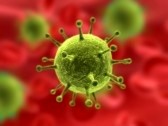 Answer
Anal sex is equally risky regardless of whether it takes place between two men or a man and a woman.
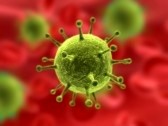 12. A man can become infected with HIV if he has oral sex with a woman.
True
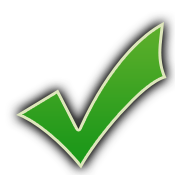 False
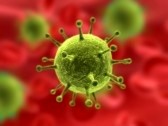 Answer
HIV is present in cervical and vaginal secretions as well as in (menstrual) blood, so there is the possibility of transmission this way.
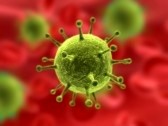 13. A woman can become infected with HIV if she has oral sex with a man.
True
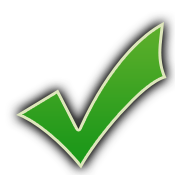 False
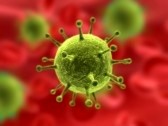 Answer
HIV is present in semen so there is a possibility of transmission in this way.
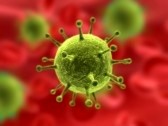 14. Condoms can stop you becoming infected with HIV.
True
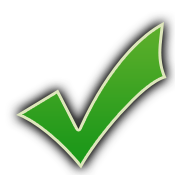 False
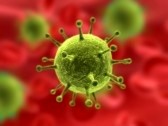 Answer
Condoms used properly will help to prevent transmission of HIV from an infected partner to an uninfected partner. Condoms are not 100% safe though. Use a lubricant which is water based, as oil based lubricants can weaken the condom. When buying condoms check the ‘sell by’ date.